Hashimoto Hastalığı
İNT. Dr. Celal Demİr
Aİle hekİmlİğİ StajI
03.05.2017
Etiyoloji
Hakaru Hashimoto/1912
Bilinmemekte
Tiroid otoantikorlar
Tiroid Stimülan Antikorlar (TRab)
Anti-Tiroglobülin
Anti-Peroksidaz
Epidemiyoloji
Amerikada, 6 yaşından sonra, hipotiroidinin en sık nedenidir.
İyot eksikliğinin olmadığı bölgelerde hipotiroidinin en sık nedenidir.
Amerikada insidans
11-18 yaş arası çocuklarda % 1,3
Yetişkinlerde
Kadınlarda ‰ 3,5 
Erkeklerde ‰ 0,8
Dünya genelinde insidans ‰  0.3-1.5
Kadınlarda 10-15 kat daha sık
30-40 yaşlarında pik yapar
Erkeklerde 10-15 sene sonra pik yapar
Yaşla birlikte insidansı artmaktadır.
Öykü(1)
Başlangıç genelde sinsi
Klinik 
Hipertroidi
Ötroidi
Subklinik hipotiroidi
Aşikar hipotiroidi
Başvuru genelde guatr yada hipotiroidizm ile ilgili non-spesifik semptomlarla olur
Miks ödem koması
Öykü(2)
Yorgunluk
Kabızlık
Deride kuruluk
Kilo alımı (<%10)(ödem)
Kas güçsüzlüğü 
Soğuk intoleransı 
Kognitif disfonksiyon 
Konstipasyon 
Büyüme geriliği
Öykü(3)
İşitmede azalma/Miyalji Parestezi/Sinir sıkışmaları
Depresyon/Hafızada azalma/Demans 
Artralji/Kas kramları
Galaktore/Menoraji/İnfertilite /Libido kaybı
Ses kısıklığı/at sesi 
Ödem
Terlemede azalma
Saç dökülmesi
Uyku apnesi
Fizik Muayene(1)
Guatr
Hareketlerde yavaşlama 
Konuşmada yavaşlama 
Reflekslerde azalma 
Bradikardi 
Makroglossi
Ciltte kalınlaşma/kuruluk/sarılık
Yüzde şişkinlik 
Periorbital ödem
Fizik Muayene(1)
Dilde kalınlaşma 
Diyastolik hipertansiyon(genelde olmaz) 
Saç kaybı 
Plevral effüzyon/perikardiyal effüzyon/Asit 
Galaktore 
Ataksi
Eşlik Eden Hastalıklar(1)
Addison hastalığı  
Alopesi areata, totalis, universalis
Kronik aktif hepatit
Primer biliyer siroz
Polimiyaljia romatika
Primer ovaryan veya testiküler yetmezlik
Sjögren
RA
SLE
Eşlik Eden Hastalıklar(2)
Sistemik sklreroz
Graves 
Tip 1 DM 
Hipogonadizm  
Hipoparatiroidi 
Pernisiyöz anemi  
Hipofiz bezi iltihabı  
Vitiligo 
Romatoit Artrit  
Myastenia gravis
Ayırıcı Tanı
Diffüz toksik guatr
Ötroid Hasta Sendrom
Guatr
Hipo/panpituitarizm
Lityum induced guatr
Non-toksik guatr
Tiroid lenfoması
Toksik nodüler guatr
Tip-1 poliglandüler otoimmün Sendrom
Tip-2 poliglandüler otoimmün Sendrom
Laboratuar Bulguları ve Diğer testler
Total / free T3, T4 ve TSH, T3 resin uptake   
Anti-TPO (% 95), Anti-Tiroglobulin (% 60), 10-15% hasta negatif olabilir.
Tanı anında % 80 hastada TFT normal saptansa da tiroid bezinde hormon yapımı azalmaya başlamıştır
TFT normal 6-12 ayda bir kontrol 
Anti-TPO yüksek hastaların % 25-50’sinde TSH yüksek, fakat T3 ve T4 normal
İyot uptake
İİAB
Usg
Tam kan sayımı
30-40% Anemi
Eritropoezis azalması, Fe/B12/Folat eksikliği
Lipid Profili (Total Kolesterol/LDL/Trigliserid)
Metobolik panel (GFR,Hiponatremi)
CK/Aldolaz(şiddetli hipotiroidi)
Prolaktin
Göğüs X-ray (Plevral efüzyon)
EKG (düşük voltaj, non-spesifik ST değişiklikleri,prematür ventriküler ektopik atım, Uzun QT, torsades de pointes)
EKO (Perikardiyal efüzyon)
Tedavi(1)
LT4 (hayat boyu)
1.6mcg/kg/gün (Ama doz hastaya bağımlı)
Sabah kahvaltıdan bir saat önce aç karnına su ile alınmalıdır
6-8 hafta sonra kontrol
Amaç TSH/T4’ü referans aralıkta tutmak
Genç hasta full doz başla
Kardiyak hastalık varsa veya yaşlı hastaysa  25-50 mcg (0.025 mg)/gün
Tedavi(2)
Androjen kullanan hasta 
Malabsorbsiyon
LDL/HDL ilişkisi
Kombine tedavi (LT4/LT3)
Gebelik (45-50% doz artışı)
Beta hCG
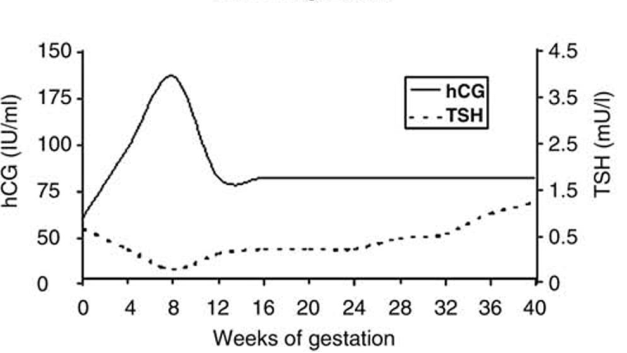 Komlikasyonlar
Miks ödem Koması
KVS riskinde artış
Papiller tiroid kanseri/Lenfoma
Terapiye Bağlı
Kemik kaybı
Osteoporoz
Kalp hızında artış
Kardiyak hipertrofi
Kardiyak aritmi
Kaynaklar
http://www.uptodate.com/contents/pathogenesis-of-hashimotos-thyroiditis-chronic-autoimmune-thyroiditis
https://www.uptodate.com/contents/treatment-of-primary-hypothyroidism-in-adults?source=search_result&search=Hashimoto+Thyroiditis&selectedTitle=5~109
http://emedicine.medscape.com/article/120937-overview
http://rehber.sagem.gov.tr/default.aspx